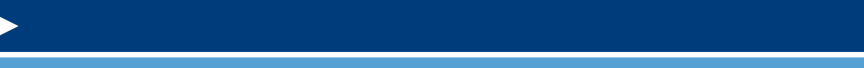 Non-Tuberculous Mycobacteria and 
Heater-Cooler Units — 
Pennsylvania, 2015 – 2016
Click to add title
Jeffrey R. Miller, MD, MPH

c-jeffmil@pa.gov

CDR United States Public Health Service
CDC Career Epidemiology Field Officer assigned to 
Pennsylvania Department of Health
Field Services Branch, Division of State and Local Readiness,
Office of Public Health Preparedness and Response, CDC
Presented June 2-3, 2016 at
Circulatory System Devices Panel Meeting,
Center for Devices and Radiological Health
Food and Drug Administration
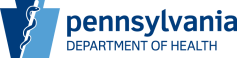 1
Important Notes Before Proceeding
I have no conflicts of interest to declare.
Photos in this presentation are representative of findings from multiple hospitals. Do not assume they were taken at a particular hospital.
2
Objectives
Describe findings from index investigation
Present public health response to date, including  PADOH guidance to facilities and aggregate findings from hospitals in PA
Share on-going challenges
3
Initial Notification
July 2015: “Hospital A” reported a cluster of NTM infections among cardiothoracic surgery patients 
Recent reports of an association between heater-cooler units (HCUs) and risk for NTM infections
Hospital A replaced their HCUs and attached devices
Pennsylvania Department of Health (PADOH) and Centers for Disease Control and Prevention (CDC) investigated the cluster of infections
4
Investigation Objectives
Determine the extent of the outbreak
Determine associated risk factors and exposures 
Recommend control measures
5
Investigation Methods
Observed current infection control practices
Reviewed policies and procedures
Conducted epidemiologic study
Analyzed environmental and clinical NTM isolates
6
Comparison of Instructions for Use (IFU) for One HCU
Instructional video includes 56 steps for disinfection, no steps for internal cleaning.
7
NTM+ Patients (N = 144) — Hospital A, 2010 – 2015
1Between 30 days and 3.5 years prior to NTM+ culture
8
NTM+ Cultures by Surgery — Hospital A, 2010 – 2015
The table includes the three most frequently performed surgery categories.
The categories are not mutually exclusive (e.g., one patient could have multiple surgeries).
9
Case Control Study at Hospital A
Evaluate risk factors for developing NTM infection after cardiothoracic surgery
Case patients
Cardiothoracic surgery performed 1/1/2009-7/1/2015
NTM+ culture 1/1/2010 – 7/1/2015
Probable: non-respiratory specimen
Suspect: respiratory specimen
Control patients (3:1 ratio; unmatched design)
Randomly selected from a list of cardiothoracic surgeries performed between 1/1/2009 – 12/30/2014
Excluded if prior history of NTM infection
10
History of Surgery Among Enrolled Patients
1Categories are not mutually exclusive
11
Demographics of Enrolled Patients
12
Clinical Case Characteristics (n = 10)
13
Clinical Case Characteristics (n = 10)
14
Clinical Case Characteristics (n = 10)
15
Clinical Case Characteristics (n = 10)
16
Clinical Case Characteristics (n = 10)
17
Clinical Case Characteristics (n = 10)
18
Clinical Case Characteristics (n = 10)
19
Time between surgery and NTM+ Culture
20
Surgery Type and Odds of NTM Infection
1Major cardiac surgery: CABG, valve replacement, aortic graft, pericardial window
2Major thoracic surgery: lung removal, thoracotomy, esophagectomy
21
Surgery Characteristics and Odds of NTM Infection
CBP = cardiopulmonary bypass
22
Exposure to HCU and On-Pump Time
1Two-sample t-test for pooled variance
23
Duration of Exposure and Odds of NTM Infection
1Cumulative operating time (OR entry and exit) with HCU present
24
Duration of Exposure and Odds of NTM Infection
Non-MAC NTM
1Cumulative operating time (OR entry and exit) with HCU present
25
Duration of Exposure and Odds of NTM Infection
Deep Sternal SSI
1Cumulative operating time (OR entry and exit) with HCU present
26
Duration of Exposure and Odds of NTM Infection
Vertebral Osteo
1Cumulative operating time (OR entry and exit) with HCU present
27
Duration of Exposure and Odds of NTM Infection
Pleural and Disseminated Dz
1Cumulative operating time (OR entry and exit) with HCU present
28
Post-Operative Exposures
29
Operating Room Schematic
Water sample
Water sample
Scrub sink
Ice machine
door
Water sample
Air sample
HCU
Surface sample
patient
CPB Device
CPB Device
Air sample
OR Exhaust
30
Water Samples
Water sample
Water sample
Scrub sink
Ice machine
door
Water sample
Air sample
HCU
Surface sample
patient
CPB Device
Air sample
OR Exhaust
31
HCU Reservoir Swab
Water sample
Water sample
Scrub sink
Ice machine
door
Water sample
Air sample
HCU
Surface sample
patient
CPB Device
Air sample
OR Exhaust
32
Large Volume Air Sampling
Water sample
Water sample
Scrub sink
Ice machine
door
Water sample
Air sample
HCU
Surface sample
patient
CPB Device
Air sample
OR Exhaust
33
Available Isolates
56 environmental samples 
Water samples
Surface samples
Air samples
3 patient isolates
Water sample
Water sample
Scrub sink
Ice machine
door
Water sample
Air sample
HCU
Surface sample
patient
CPB Device
Air sample
OR Exhaust
34
Available Isolates
56 environmental samples 
Water samples
Surface samples
Air samples
3 patient isolates
Water sample
Water sample
Scrub sink
Ice machine
door
Water sample
Air sample
HCU
Surface sample
patient
CPB Device
Air sample
OR Exhaust
35
Simulated Procedure Air Sampling Results
36
HCU Internal Water Pathway
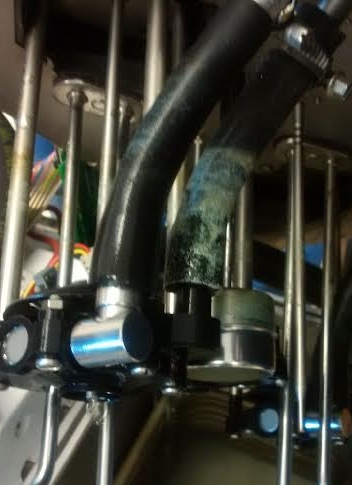 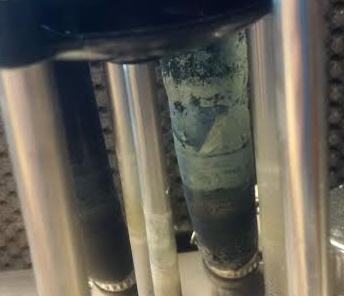 37
Water Pathway Laboratory Results
38
Water Pathway Laboratory Results
39
Water Pathway Laboratory Results
40
Isolate Fingerprinting — Highly Related PFGE Patterns
Clinical cultures of M. chimaera from 3 case patients
Environmental M. chimaera isolates 
Possible pseudo-infection: isolate from native valve explanted due to non-NTM endocarditis
41
Limitations
Experience of one facility
Snapshot in time
Small sample size, only 10 case-patients
Epi and genetic diversity of M. chimaera not well established
42
Investigation Summary
Confirmed outbreak of extrapulmonary MAC infections of several years duration
Found epidemiological association between infection, cardiac surgery, CPB and HCU exposure; findings supported by laboratory investigation
Observed long periods of time between procedure and symptom onset (months to years)
Identified significant challenges to precisely follow IFU; multiple versions of IFU noted
Observed HCU contamination with biofilm and demonstrated that HCU can disperse M. chimaera
43
Increasing Awareness: Prevention and Case Finding
FDA Safety Communication
CDC Interim Practical Guidance
Initial PADOH Health Alert Network (HAN) Alert
“Look and you will find it — 
what is unsought will go undetected.”

					— Sophocles
44
Turbid Water
45
Secondary Overflow Tube
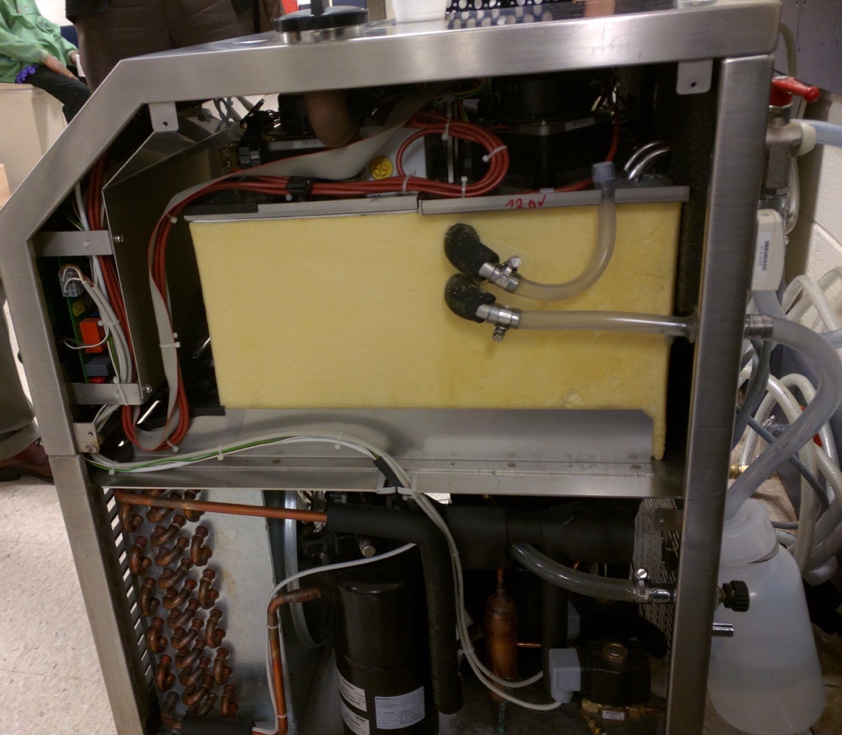 46
Drain Tube and Plug
47
Many Hard to Clean Connections
48
Filling HCUs and Point-of-Use Filters
49
Active Cooling
50
Ice Bath
51
How is ice made? Where is it used? Is the water filtered?
52
Detailed Guidance to Facilities Issued through PA HAN
http://www.health.pa.gov/Your-Department-of-Health/Offices%20and%20Bureaus/epidemiology/Pages/2015-Health-Alerts.aspx#.VyweJhUrKAw
53
Minimize Risk but Don’t Delay Surgery
Patients and providers should not delay surgery after appropriate informed consent
In the absence of additional information, follow IFU
Ensure facility is using most current version of IFU
This is a patient safety issue, use a comprehensive approach to risk assessment and mitigation
54
Comprehensive Approach
Comprehensive approach to reduce risk of bacterial colonization and subsequent aerosolization
Assess physical device, ergonomics, clinical environment, individual, team and organizational behaviors
Implement interventions using a hierarchy of controls (elimination/substitution, engineering controls, and administrative controls)
55
Assessment
Identify devices and stakeholders
Assess status of devices, if possibly visibly inspect
Evaluate interplay of connected devices (reservoir?)
Assess SOPs relative to mfg’s IFU
Identify expertise needed for proper implementation
Assess training and existing competencies
Evaluate existing workflow to identify challenges and available resources
Evaluate impact of any changes
56
Administrative Controls
Implement maintenance, disinfect and replacement schedule according to strictest interpretation of IFU
Implement process to ensure use of current IFU
Verify appropriateness and concentration of additives
Implement training program and develop job action sheets
Implement QA program to reassess interventions
57
Elimination, Process and Engineering Controls
Do not use tap water, use a 0.2 micron filter. Only use sterile water, distilled water or deionized water if consistent with mfg’s IFU
Implement safeguards to minimize spillage and inappropriate “topping-off”
Move HCU away from surgical field (be thoughtful)
58
Bacteriologic Surveillance
Log device and on-pump time for each patient
Implement a water quality sampling program
Follow IFU, if not specified by manufacturer…
Conduct monthly heterotrophic plate counts (HPC)
At a minimum, water should meet EPA drinking water standards
Consult with PADOH on NTM specific cultures and air sampling if a cluster of infections is suspected or if device assessments suggest contamination
59
Patient Surveillance
Disseminate information to raise awareness among clinical staff
Ensure access to equipment and procedures to culture NTM in a patient with suspected disease
Conduct prospective and retrospective surveillance using proposed case definitions
Cross-reference microbiology NTM culture data with operative databases (important to note that many infections will not meet National Health Care Safety Network criteria)
60
PADOH Interim Surveillance Case Definition Summary
Probable Case
Suspect Case
61
Reporting and Taking Machines Out-of-Service
At this time, PADOH cannot categorically recommend the elimination or substitution of one HCU over another unless there is evidence (visible, bacteriologic or epidemiologic) to suggest bacterial colonization or transmission
However, HCUs with discoloration, visible biofilm, visibly turbid water, or machines with water cultures outside of EPA limits for drinking water should be sequestered until further directed by PADOH
Notify FDA through MedWatch and manufacturer
Report these findings, departures from IFU and identified cases to PADOH
62
Impact — Additional HCU Investigations
Four hospitals reported possible HCU contamination but no cluster of probable cases
Aware of five hospitals that have modified their existing HCUs or made or intend to make HCU purchasing decisions
Anecdotal reports that it is very difficult to achieve HPC levels that meet EPA drinking water standards in HCUs from a variety of manufacturers
63
Impact — Patients
Two hospitals reported possible HCU contamination and initially identified 11 probable cases
~ 3,700 patients notified of possible exposure
64
Notification of Patients in PA
Best practices provided by PADOH and CDC Patient Notification Toolkit; however, patient notification executed by hospital
Direct communication to identified case patients
Notification letters to potentially exposed patients and their primary care providers
Call center: must provide empathy and address clinical and financial (e.g., billing) aspects of care
Transition to dedicated NTM clinic
65
Patient Notification: Clinical Challenges
Lack of sensitive laboratory screening tests
No prophylactic antibiotics
Vague presentation of illness
Provider may need to order AFB-specific culture, sensitivity likely improved with specimen collection in isolator culture tubes
Laboratory must use special techniques to isolate slow growing NTM, M. chimaera identification requires additional work
66
Improving Guidance for Facilities — HCU
Does my HCU have a problem (retrospective and prospective surveillance)?
But… I have an HCU from manufacturer X?
Are current IFU adequate (and adequately validated)? Can I do more? Any disadvantages?
What should I do with existing machines?
I think I fixed my problem. How do we put machines back in service?
What do I do with attached devices?
67
Improving Guidance for Public Health and Providers
Appropriate case definition?
Up to 4 years after exposure or more?
MAC and M. chimaera only or other NTM?
Does early diagnosis change patient outcome?
Optimal strategy of screening and monitoring asymptomatic exposed patients? 
Optimal medical and surgical management once diagnosed?
68
Conclusions
Multiple studies have now demonstrated an epidemiological association between NTM infection and HCUs. These findings are supported by laboratory investigations.
Risk of NTM transmission appears real, with severe consequences, though infections appear to occur infrequently. 
HCUs enable life-saving cardiac surgery; it should not be delayed. 
Communication with patients and providers to promote informed decision making, appropriate vigilance and early detection is critical. 
Clinical options are sub-optimal. More research is needed to guide patient management.
Greater transparency, and possibly more research, is needed to adequately assess and mitigate risk related to the propensity of HCUs to become contaminated, colonized and generate bacterial aerosols. Similarly, more information is needed to assess the adequacy of disinfection procedures to prevent transmission.
69
Thank You!
Team at the Pennsylvania Department of Health
Colleagues at FDA and CDC
Hospitals and dedicated health care providers in PA
FDA for opportunity to discuss this important topic
70
Questions
c-jeffmil@pa.gov
The findings and conclusions in this report are those of the authors and do not necessarily represent the official position of the Pennsylvania Department of Health, Centers for Disease Control and Prevention or the United States Public Health Service.
71